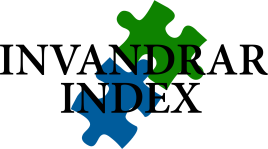 Flyktingars och andra migranters röst!
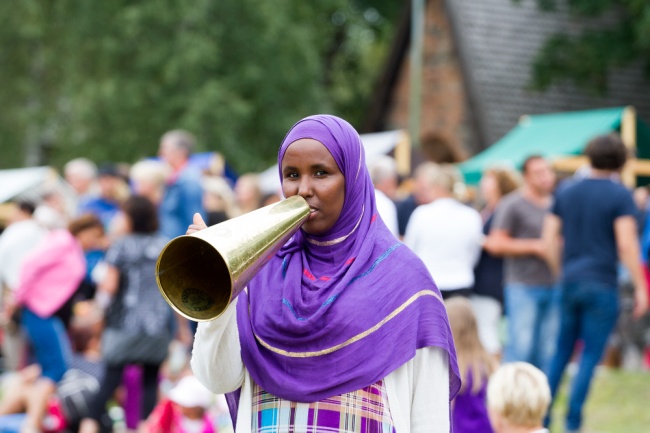 Rapportutdrag 2020-01-30
Invandrarindex 2019
© Invandrarindex                                                                                                                                                                                                     1
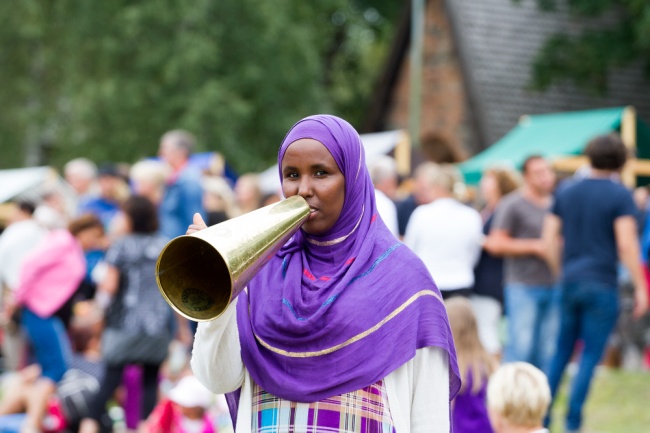 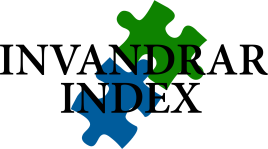 Flyktingars och andra migranters röst!
VIKTIG INFORMATION AVSEENDE TOLKNINGEN AV RESULTATEN I DENNA RAPPORT

Det är viktigt att vara medveten om att de resultat som publiceras i denna rapport 
inte har genomgått en vetenskaplig analys eller granskning ännu utan endast är så 
kallade ojusterade rådata där man ännu inte tagit hänsyn till  kön, ålder, utbildning, 
ursprungsland, språk, inkomstnivå eller andra viktiga faktorer som påverkar 
tolkningen av svaren. Vetenskapliga analyser av forskare vid Göteborgs universitet, 
Karolinska Institutet, Lunds universitet, och Stockholms universitet pågår dock och 
resultat från dessa kommer att publiceras och tillgängliggöras.
© Invandrarindex                                                                                                                                                                                                     2
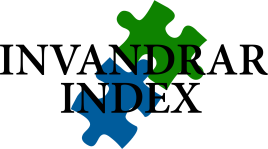 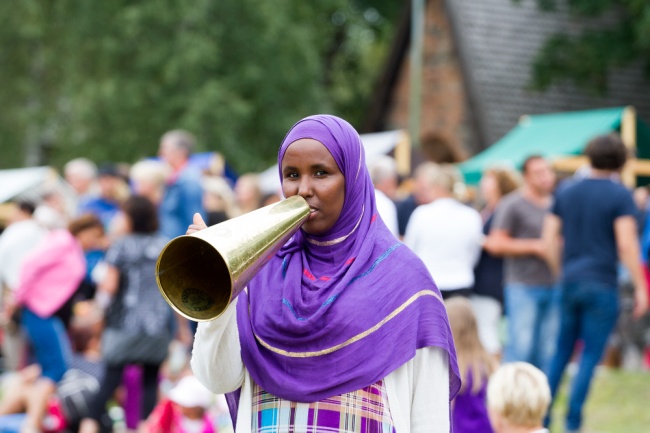 Flyktingars och andra migranters röst!
Om genomförandet

Vi har förmedlat nyanländas röster sedan 2014 till myndigheter, organisationer, forskare, kommuner och län/regioner.

Urvalet är ett miniatyrsverige i 30 kommuner.

Eleverna som deltar läser SFI, Språkintroduktion eller Svenska som andraspråk. 

Inga sekretessproblem (GDPR) eftersom vi inte skapar personregister. Lärarna deltar under datainsamlingen som sker på 7 språk.
       (Arabiska, Engelska, Farsi, Somaliska, Spanska, Svenska och Tigrinja)

26 lärare har svarat på en egen undersökning om Invandrarindex. Syftet är att förbättra teknik, metod, välja språk och frågor inför 2020.

Två av frågorna var:
       - Tycker du att det är bra att flyktingar och andra migranter får svara på frågor om hur de vill förbättra och förändra mottagande och integration? 
         25 av 26 lärare svarade Ja på denna fråga           
       - Tycker du att metoden att fråga elever, där lärare kan hjälpa till, är ett bra sätt att göra det på?
         23 av 26 lärare svarade Ja på denna fråga.

Dessutom svarade:
       21 av 23 lärare att all teknisk utrustning fungerade bra.
       20 av 21 lärare att det tyckte att det var bra att den här information togs fram till beslutsfattare.
       Alla lärare var positiva till att genomföra Invandrarindex även nästa år.
© Invandrarindex                                                                                                                                                                                                     3
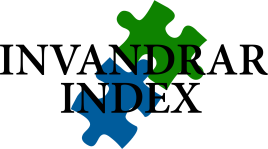 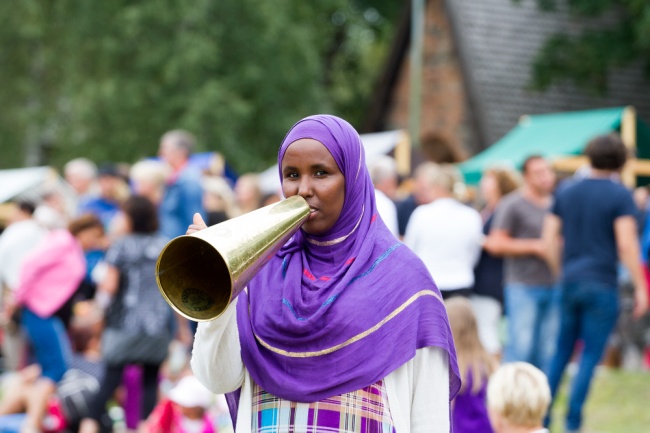 Flyktingars och andra migranters röst!
Beskrivning av respondenterna

Totalt har 2 639 flyktingar och andra migranter svarat på frågorna i genomsnitt under 60 minuter.

Det är 1 487 kvinnor och 1 002 män. 46 ville inte svara på frågan och 11 svarade annat.

Var tredje person är från Syrien och ungefär 10 % är från Eritrea, Afganistan respektive 
       Somalia. Sedan är det människor från väldigt många olika länder.

Drygt hälften (53%) har längre utbildning än 10 år från sitt hemland och nästan 1 av 10 (8%) har kortare än 1 års utbildning från sitt hemland.

Drygt hälften (56%) hade kommit till Sverige efter 2015, 25 % kom 2015 och övriga 19 % kom hit 2014 eller tidigare.

40 % kom hit som flyktingar och lika många som anhöriginvandrare, övriga var kvotflyktingar eller arbetskraftsinvandrare.

Drygt hälften bodde huvudsakligen hos migrationsverket under asyltiden, en fjärdedel i eget boende och var femte hos kommunen 					
       De flesta i kommunens boende var ungdomar som kom utan släkt.

Av de som går på SFI/Gymnasiet idag har ca 2/3 permanenta uppehållstillstånd och 1/3 tidsbegränsade uppehållstillstånd. (4% har inte fått besked)
© Invandrarindex                                                                                                                                                                                                     4
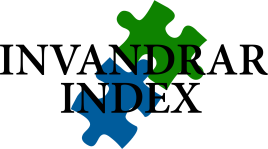 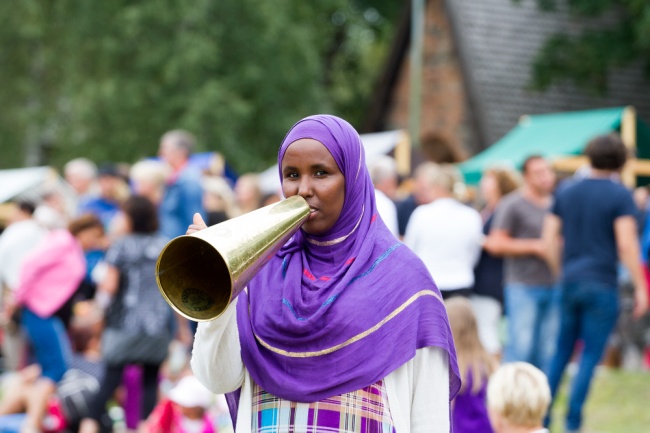 Flyktingars och andra migranters röst!
Bas: 2 693
1. Är det ok att du svarar på våra frågor?
© Invandrarindex                                                                                                                                                                                                     5
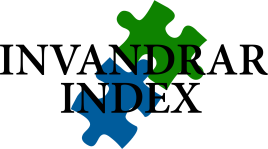 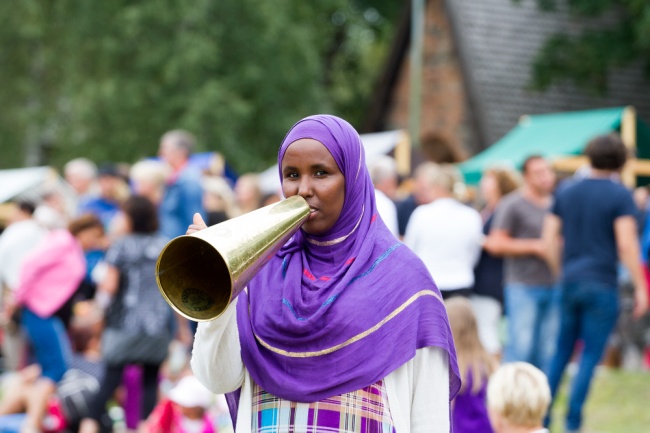 Flyktingars och andra migranters röst!
Bas: 2 097
29 Hur tycker du att det är att bo i Sverige?
© Invandrarindex                                                                                                                                                                                                     6
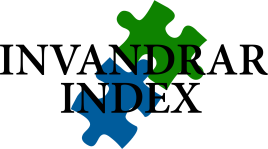 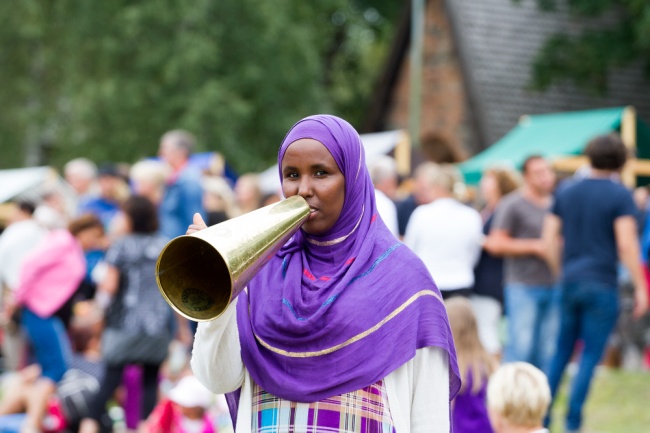 Flyktingars och andra migranters röst!
Bas: 2 097
30 Känner du dig trygg i Sverige?
© Invandrarindex                                                                                                                                                                                                     7
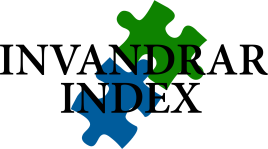 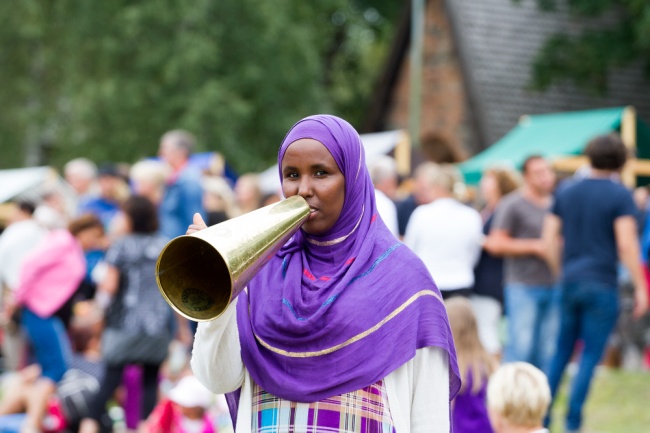 Flyktingars och andra migranters röst!
Bas: 2 068
31 Umgås du med/ Känner du personer som är födda i eller har bott länge i Sverige?
© Invandrarindex                                                                                                                                                                                                     8
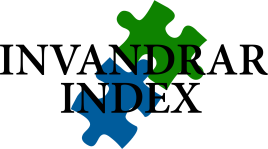 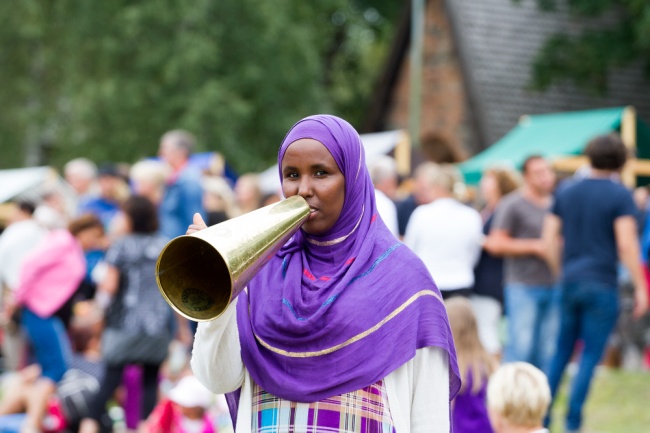 Flyktingars och andra migranters röst!
Bas: 2 114
26 Har någon i din familj ansökt hos Migrationsverket på anknytning 
till dig för att få komma till Sverige?
© Invandrarindex                                                                                                                                                                                                     9
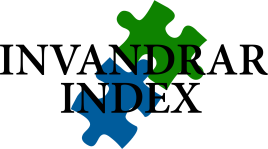 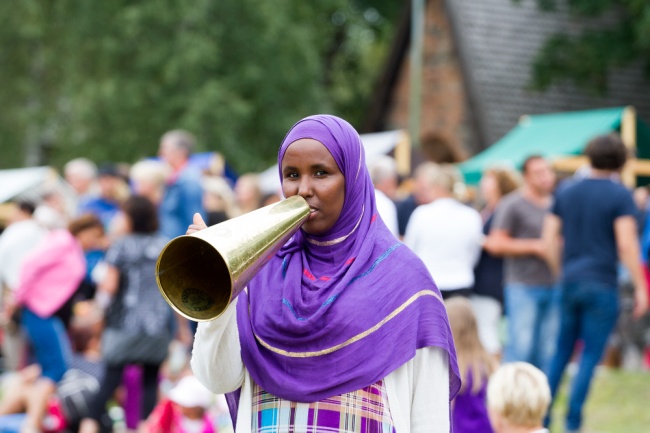 Flyktingars och andra migranters röst!
Bas: 545
28 Vilket resultat gav ansökan?
© Invandrarindex                                                                                                                                                                                                     10
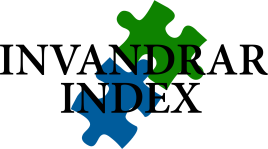 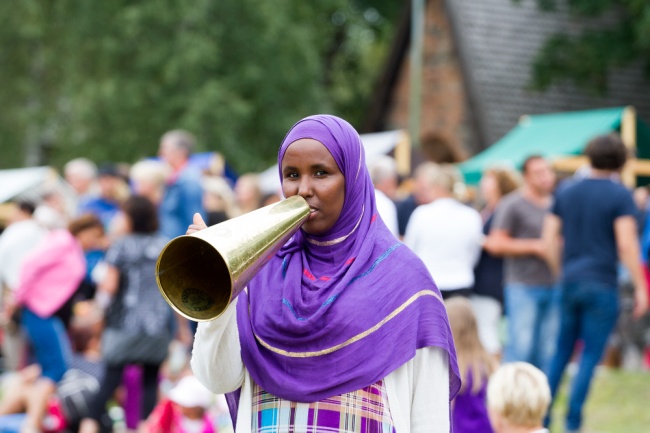 Flyktingars och andra migranters röst!
Bas: 2 025
32 Hur tror du att din framtid blir i Sverige?
© Invandrarindex                                                                                                                                                                                                     11
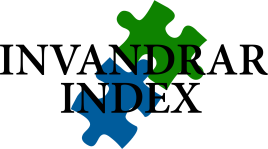 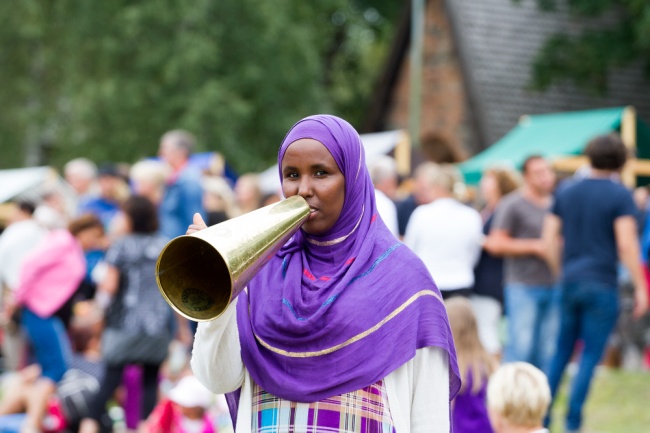 Flyktingars och andra migranters röst!
Bas: 2 044
56 Vad tycker du om kommunen?
Fråga 57 Vad är bra med kommunen och fråga 58 är vad 
är dåligt med kommunen. Endast öppna svar redovisas.
© Invandrarindex                                                                                                                                                                                                     12
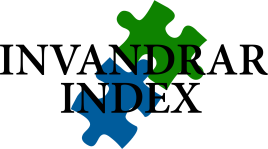 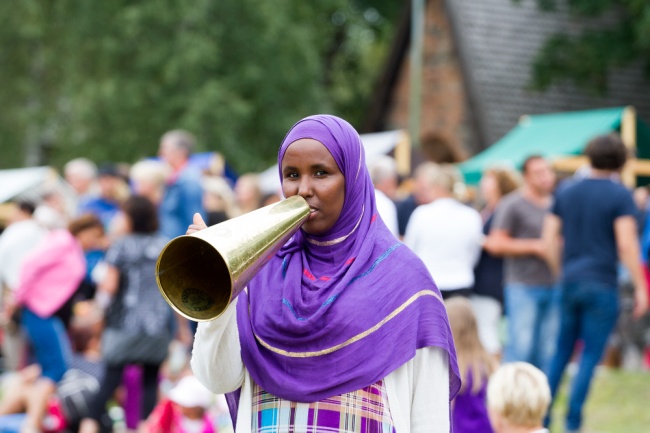 Flyktingars och andra migranters röst!
Bas: 1 979
61 Vad saknar du här i kommunen? (kryssa gärna i flera svar och skriv i rutan)
62 Skriv gärna i rutan om du vet något som kan bli bättre i kommunen!
Öppna svar som redovisas kommunvis.
© Invandrarindex                                                                                                                                                                                                     13
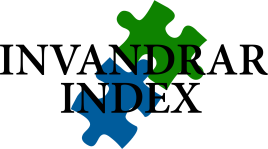 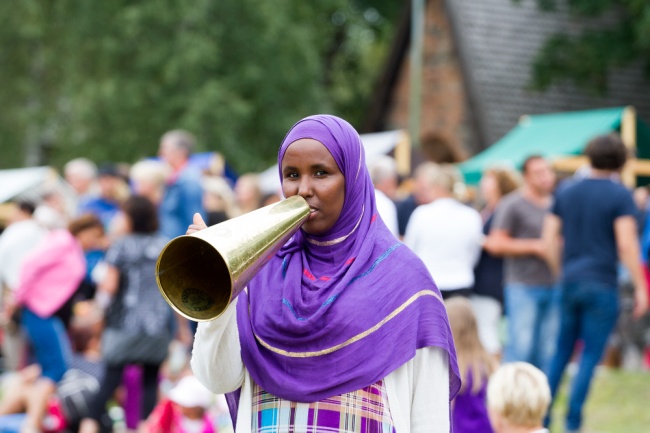 Flyktingars och andra migranters röst!
Bas: 2 023
59 Vill du bo kvar i kommunen?
© Invandrarindex                                                                                                                                                                                                     14
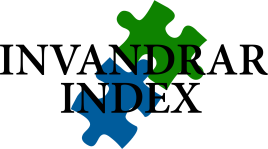 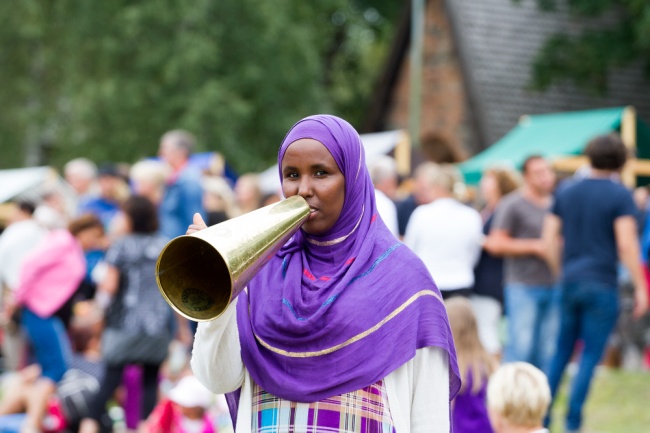 Flyktingars och andra migranters röst!
Bas: 335
60 Varför vill du flytta?
© Invandrarindex                                                                                                                                                                                                     15
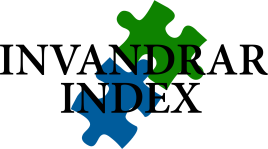 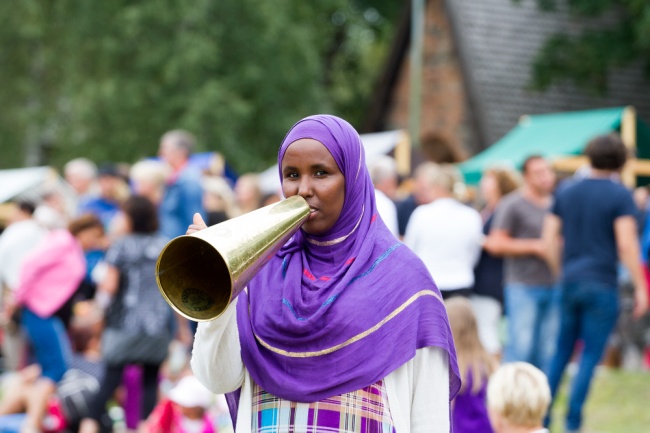 Flyktingars och andra migranters röst!
Bas:  1 338
66 Vilka är dina planer efter att du har avslutat SFI-studierna?
© Invandrarindex                                                                                                                                                                                                     16
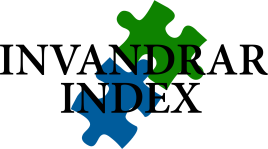 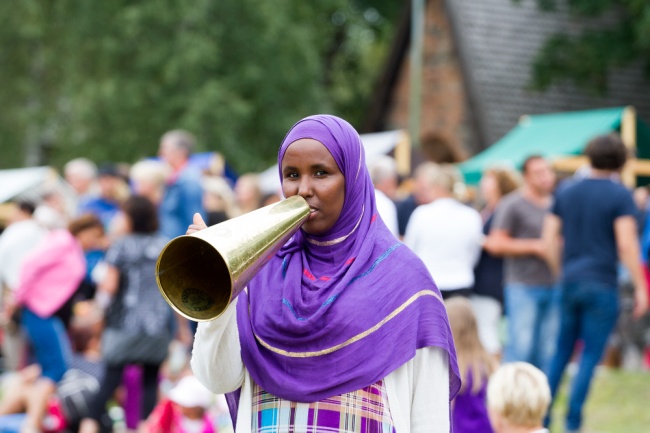 Flyktingars och andra migranters röst!
73 Inom vilket område vill du arbeta i Sverige?
Bas:  1 876
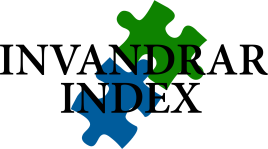 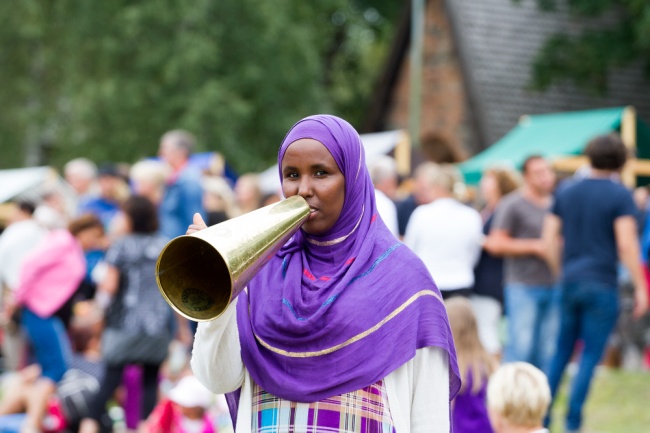 Flyktingars och andra migranters röst!
Bas:  1 931
72 Har du varit i kontakt med Arbetsförmedlingen?
© Invandrarindex                                                                                                                                                                                                     18
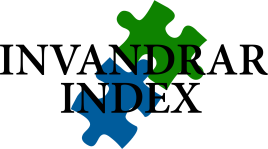 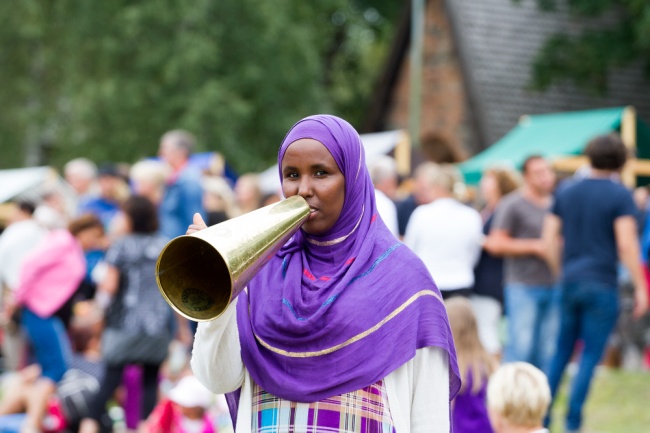 Flyktingars och andra migranters röst!
Bas:  590
68 Hur fick du jobb (Har du haft flera jobb, svara för det första jobbet)
© Invandrarindex                                                                                                                                                                                                     19
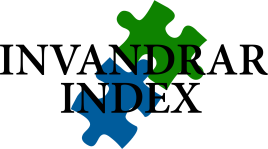 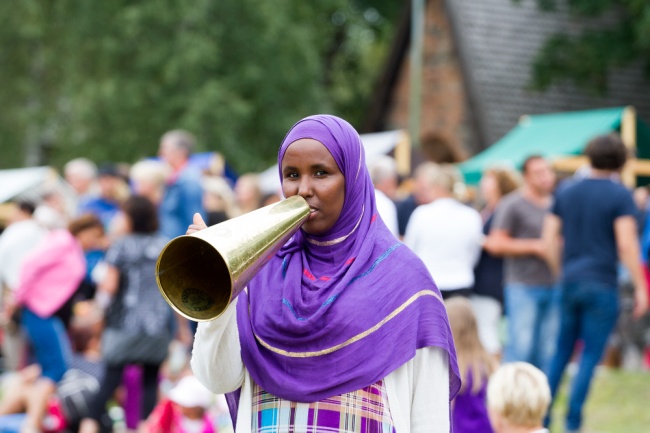 Flyktingars och andra migranters röst!
Bas: 1 866
79 Brukar dina pengar räcka till nästa gång du får lön eller bidrag?
© Invandrarindex                                                                                                                                                                                                     20
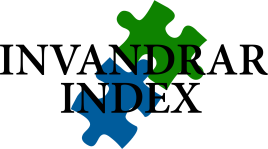 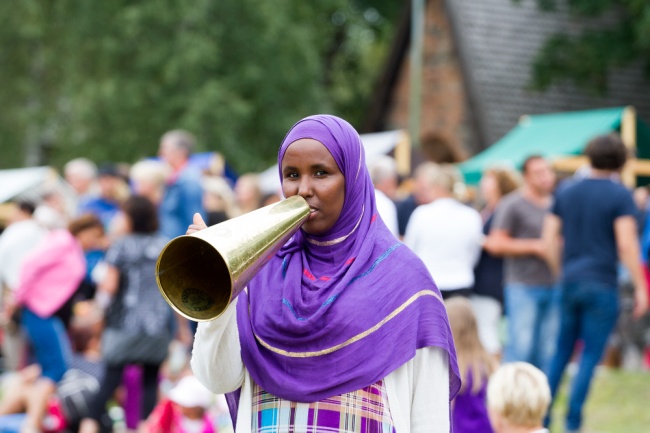 Flyktingars och andra migranters röst!
Bas: 1 953
69 Vill du starta eget företag i Sverige?
© Invandrarindex                                                                                                                                                                                                     21
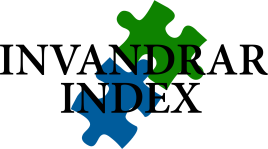 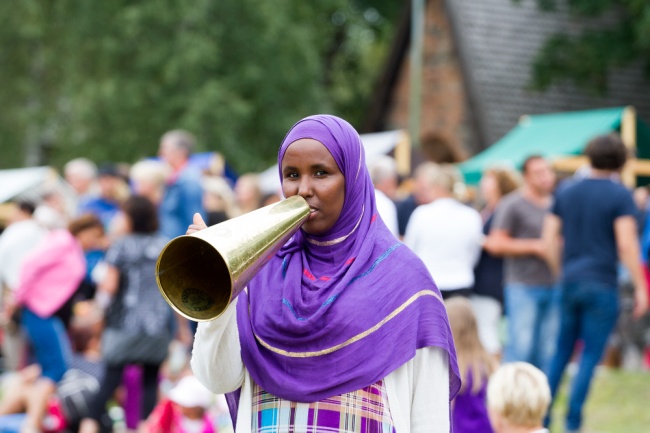 Flyktingars och andra migranters röst!
Bas: 2 200
12 Vilken är din erfarenhet av följande sedan du fick uppehållstillstånd i Sverige?
Mycket 
dålig
Mycket 
bra
© Invandrarindex 									22
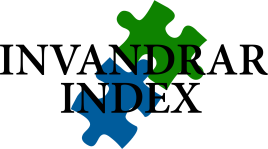 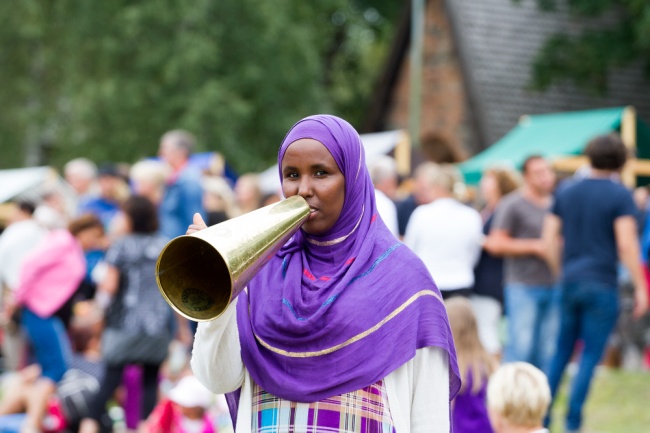 Flyktingars och andra migranters röst!
Bas: 2 043
19 Är du medlem eller gör ideella insatser i en ideell förening?
© Invandrarindex                                                                                                                                                                                                     23
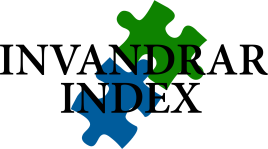 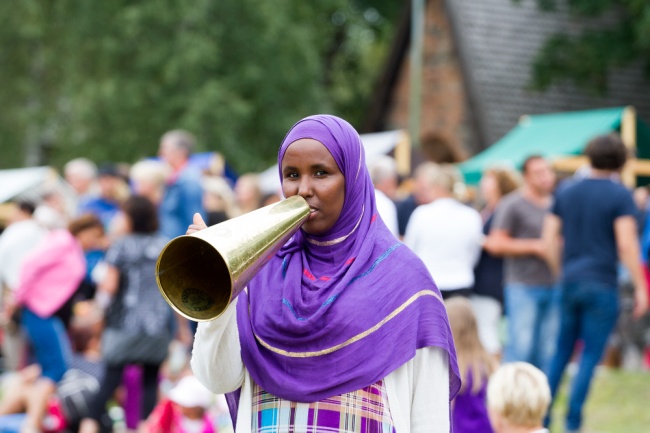 Flyktingars och andra migranters röst!
Bas: 1 553
105 Har du varit aktiv inom idrotten som ledare, tränare, styrelseledamot 
eller liknande sedan du kom till Sverige?
© Invandrarindex                                                                                                                                                                                                     24
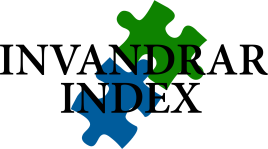 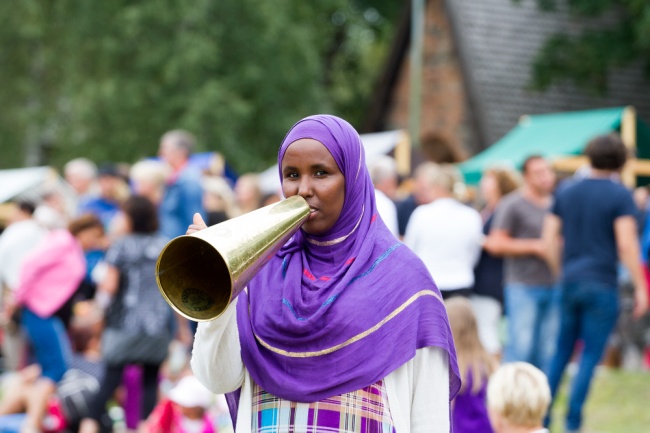 Flyktingars och andra migranters röst!
Bas: 1 505
113 Hur viktig är Gud i ditt liv?
© Invandrarindex                                                                                                                                                                                                     25
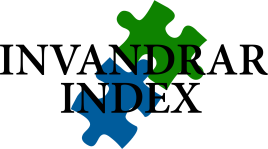 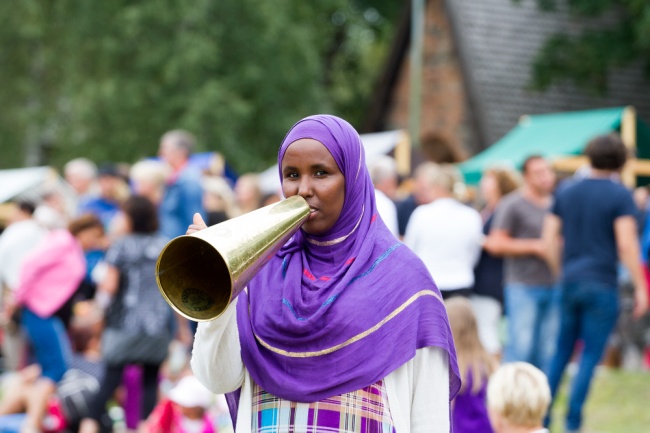 Flyktingars och andra migranters röst!
Bas: 1 836
84 Har du tillgång till Internet hemma?
© Invandrarindex                                                                                                                                                                                                     26
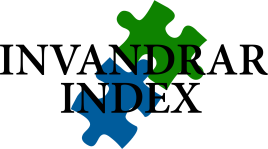 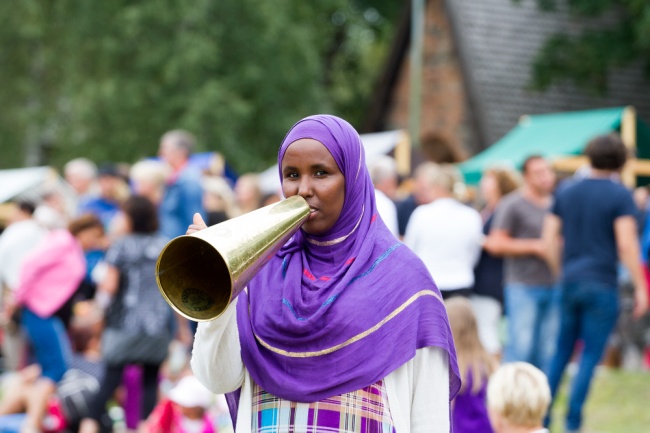 Flyktingars och andra migranters röst!
Bas: 2 125
24 Har du en smartphone (mobiltelefon med internet)?
© Invandrarindex                                                                                                                                                                                                     27
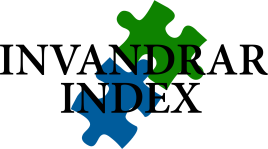 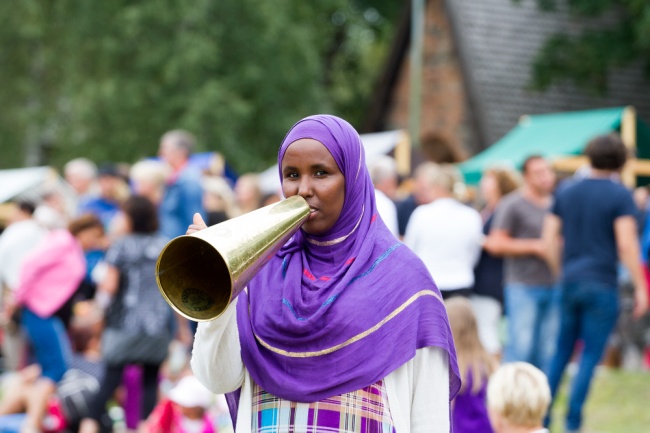 Flyktingars och andra migranters röst!
Bas: 2 135
21 Har du tillgång till elektronisk legitimation? (BankID/eID)
© Invandrarindex                                                                                                                                                                                                     28
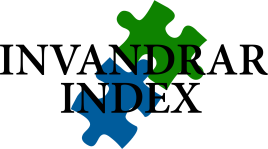 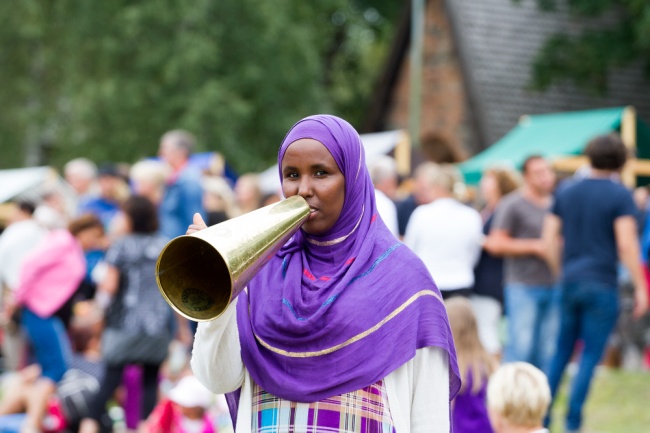 Flyktingars och andra migranters röst!
Bas: 1 890
25 Vilka av följande använder du?
© Invandrarindex                                                                                                                                                                                                     29
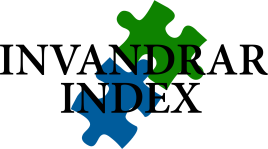 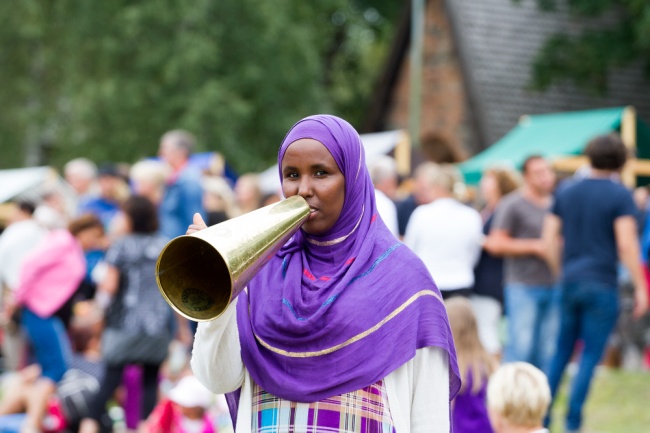 Flyktingars och andra migranters röst!
Bas: 2 078
23 Vilka kontaktvägar skulle du vilja använda dig av när du vill komma
 i kontakt med en myndighet?
© Invandrarindex                                                                                                                                                                                                     30
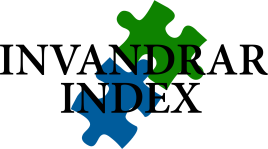 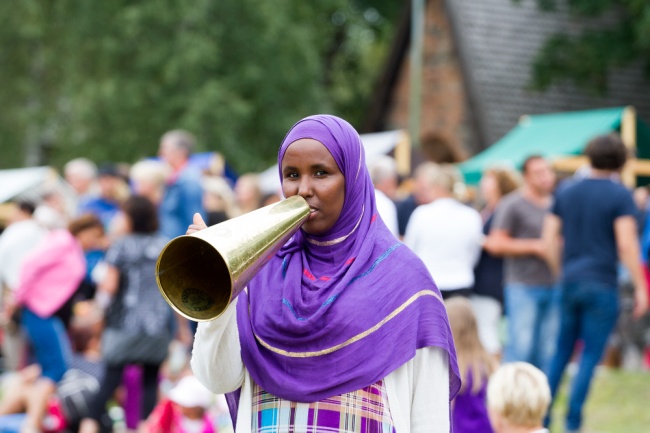 Flyktingars och andra migranters röst!
Bas: 2 135
22 Har du anslutit dig till Skatteverkets Mina meddelanden? (Kivra)
© Invandrarindex                                                                                                                                                                                                     31
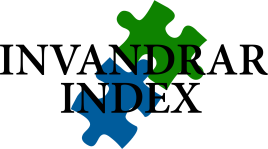 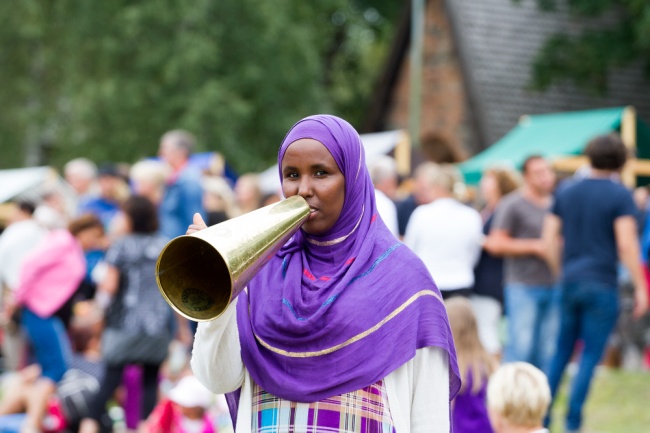 Flyktingars och andra migranters röst!
Bas: 541
10 När du flyttade från Migrationsverkets boende valde du att bo i samma kommun 
som när du bodde hos Migrationsverket?
© Invandrarindex                                                                                                                                                                                                     32
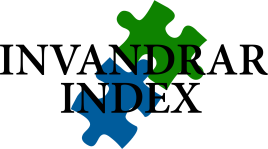 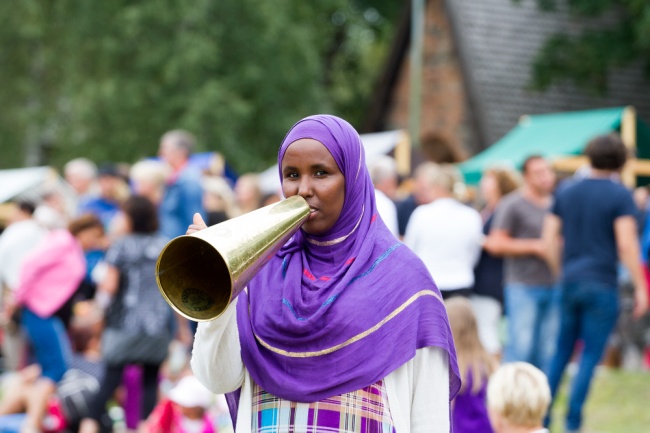 Flyktingars och andra migranters röst!
Bas: 1 702
82 Bor du i lägenhet eller villa?
© Invandrarindex                                                                                                                                                                                                     33
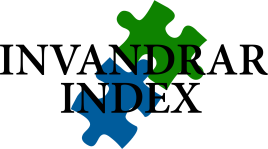 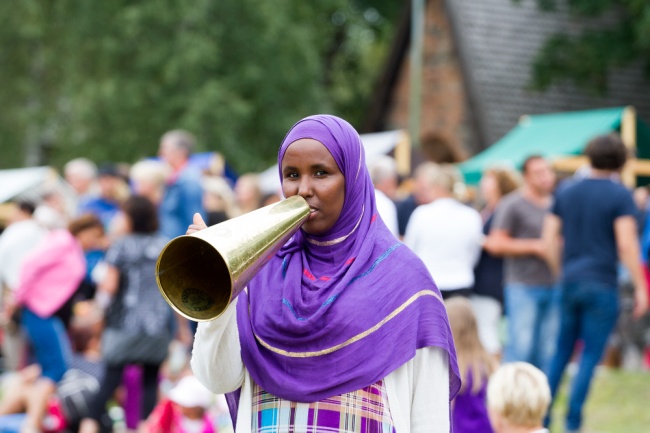 Flyktingars och andra migranters röst!
Bas: 1 836
83 Har ni brandvarnare där du bor?
© Invandrarindex                                                                                                                                                                                                     34
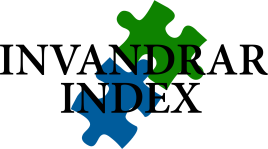 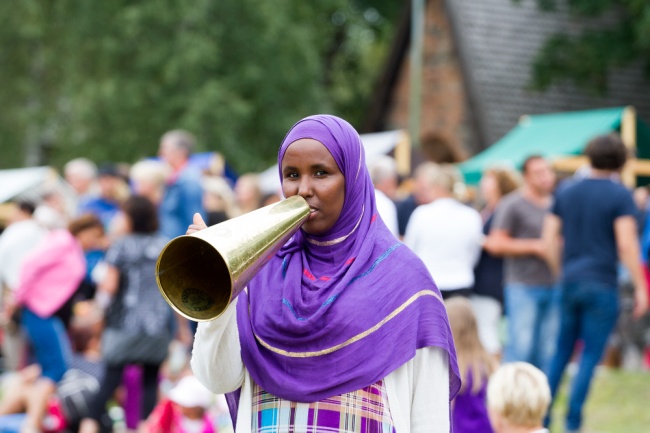 Flyktingars och andra migranters röst!
Bas: 1 825
87 Känner du till telefonummret 1177?
© Invandrarindex                                                                                                                                                                                                     35
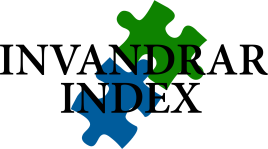 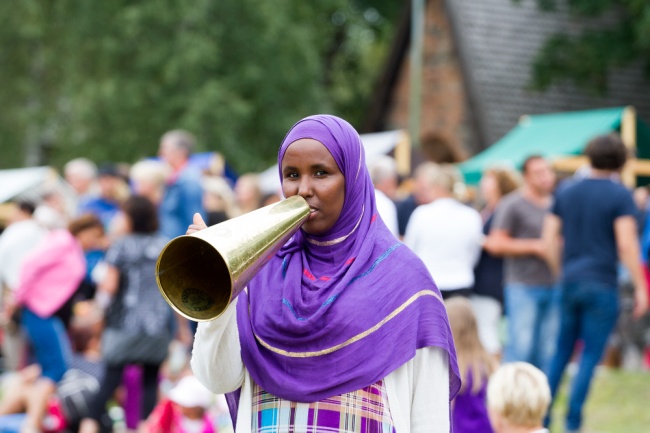 Flyktingars och andra migranters röst!
Bas: 1 825
86 Känner du till telefonummret 112?
© Invandrarindex                                                                                                                                                                                                     36
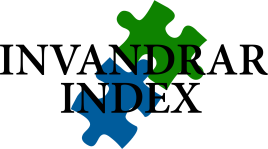 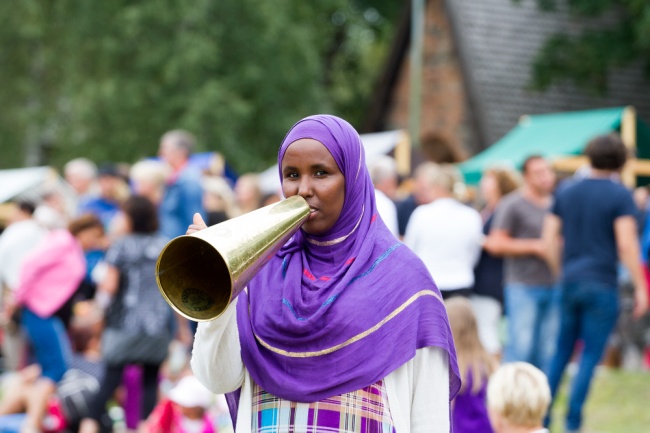 Flyktingars och andra migranters röst!
Bas: 1 921
70 Har du ett bilkörkort?
© Invandrarindex                                                                                                                                                                                                     37
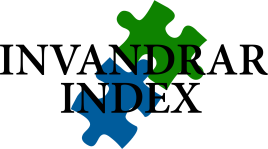 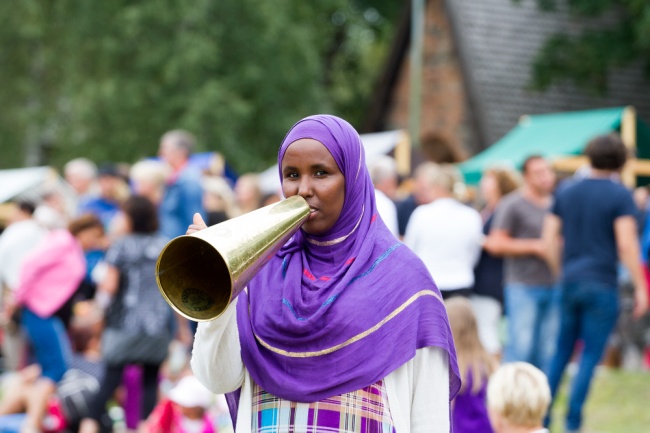 Flyktingars och andra migranters röst!
Bas: 1 858
71 Har du tillgång till bil?
© Invandrarindex                                                                                                                                                                                                     38
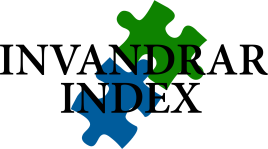 Flyktingars och andra migranters röst!
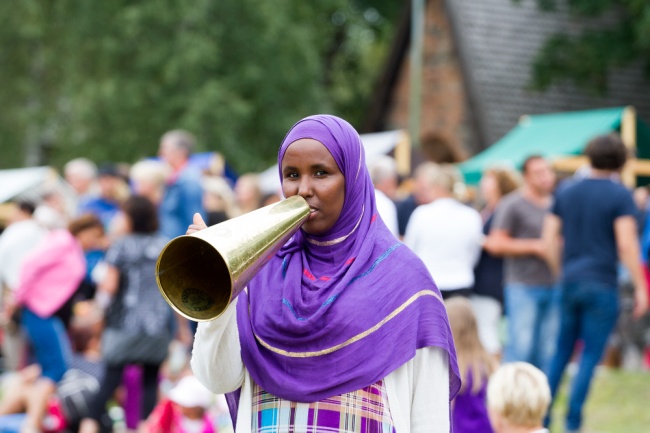 Stort tack för att ni lyssnat!!!
© Invandrarindex                                                                                                                                                                                                     39